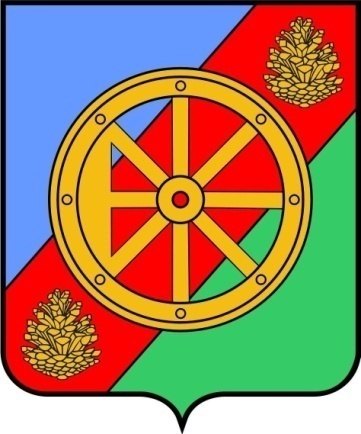 Презентация  объектов муниципального имущества Няндомского района
предназначенного для предоставления во владение и (или) пользование субъектам малого и среднего предпринимательства  и самозанятым гражданам
Преимущества работы с органами местного самоуправления
Льготная ставка
арендной платы
Без посредников
напрямую у
собственника
Фиксированная
цена договора
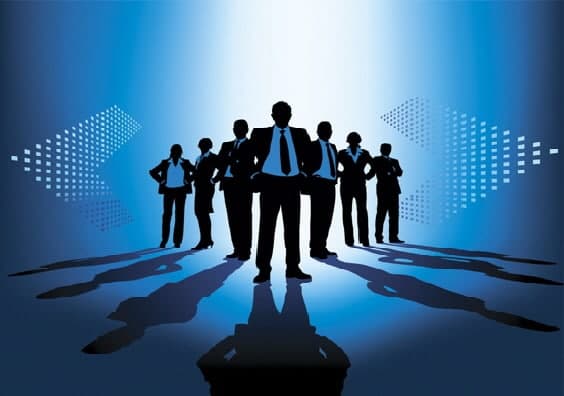 Торги только
среди
Субъектов МСП
и самозанятых
Аренда на
длительный
срок (от 5лет)
Порядок оказания имущественной поддержки
Предложения для субъектов МСП и самозанятых граждан
Аренда помещений
Сельское поселение «Шалакушское»

Склад 
- Архангельская область, Няндомский район, п. Шалакуша, ул.Заводская,  5а
площадь 162,3 кв.м.
Городское поселение 
«Няндомское»

 Нежилые помещения:
-  Архангельская область, г. Няндома, ул. Советская, д.50, пом. 1,
площадь  80 кв.м ; 

  Архангельская область, г. Няндома, мкр-н Каргополь – 2, ул. Гагарина, д.11, пом. 2,
площадь 16,7 кв.м.
Сельское поселение «Мошинское»

Нежилые здания: 
      - Архангельская область, Няндомский район, деревня Наволок, ул. Молодежная, дом 8, площадь 140кв.м
       - Архангельская область, Няндомский район, деревня Гридино, ул. Центральная, дом 4, площадь 144,8кв.м
Сцена уличная
    -  Архангельская область, Няндомский район, деревня Макаровская , ул. Набережная, центральная площадь , площадь 40 кв.м.
Торговый павильон
    -  Архангельская область, Няндомский район, деревня  Мальшинская, ул. Центральная рядом с домом 13 год постройки 01.01.2018 г.
Спортивные площадки: 
            - Архангельская область, Няндомский район, деревня Макаровская, в 16 м юго- восточнее д.7 по ул.Набережная, площадь 1051кв.м;

            - Архангельская область, Няндомский район, деревня Макаровская. в 24 м юго- восточнее д. 10 по ул. Набережная, площадь 947кв.м
Предложения для субъектов МСП и самозанятых граждан
Аренда земельных участков
Сельское поселение «Мошинское»
Земельные участки:
 Архангельская область, Няндомский район, деревня Тухачиха, площадь 47586кв.м; 
  Местоположение установлено относительно ориентира, расположенного в границах участка. Ориентир -бывшие земли совхоза "Мошинский"Архангельская область , Няндомский район, в границах кадастрового квартала, площадь 1000 кв.м.;
- Местоположение установлено относительно ориентира, расположенного за пределами участка. Архангельская область, Няндомский район, административный округ Лимский, площадь  42100 кв.м.;
 Местоположение установлено относительно ориентира, расположенного за пределами участка. Архангельская область, Няндомский район, к северу от д. Охтома, вдоль берега р. Охтомица, площадь  51111кв.м.
- Местоположение установлено относительно ориентира, расположенного за пределами участка.  Архангельская область, Няндомский район, мелиоративный участок «Мостовая», площадь 4300 кв.м
Сельское поселение «Шалакушское»
                       
                       Земельный участок 

- Архангельская область, Няндомский район, п. Шалакуша, площадь  3591кв.м
Контактные данные ответственных лиц
Городское поселение «Няндомское»
ФИО:               Попова Наталья Валерьевна
Должность:  консультант Комитета по управлению муниципальным имуществом и земельными ресурсами  
                         администрации     Няндомского района
Телефон:        8(81838) 6-22-51
Адрес электронной почты: kumi@nyan-doma.ru

Сельское поселение «Мошинское»

ФИО:               Бачинова Елена Викторовна
Должность:     глава сельского поселения «Мошинское»
Телефон:          8 (81838) 5-14-49
Адрес электронной почты: moshqadm1@mail.ru
Сельское поселение «Шалакушское»

ФИО:               Дементьева Елена Николаевна
Должность:     помощник главы сельского поселения  «Шалакушское» по финансовым вопросам
Телефон:          8(81838)3-11-16
Адрес электронной почты: shalmo@rambler.ru